Keep Your Distance 
on the Beach!
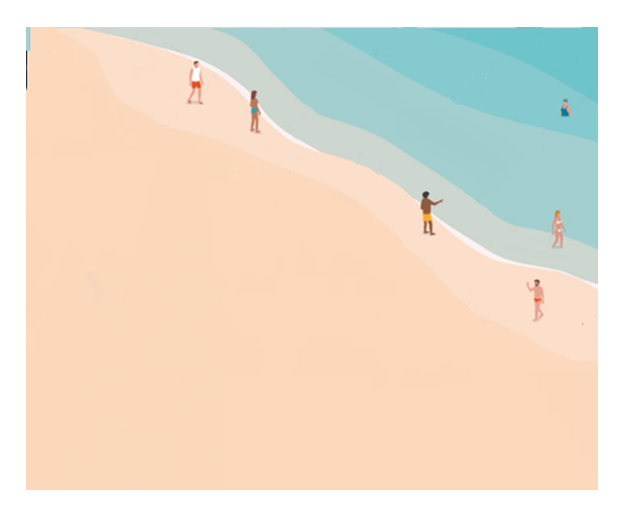 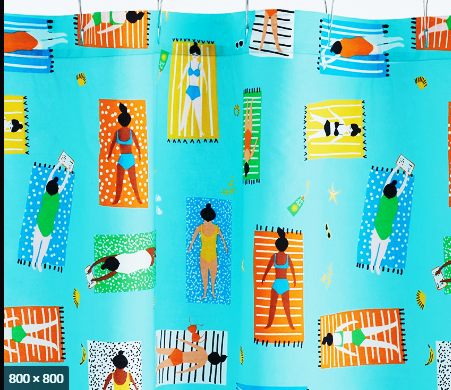 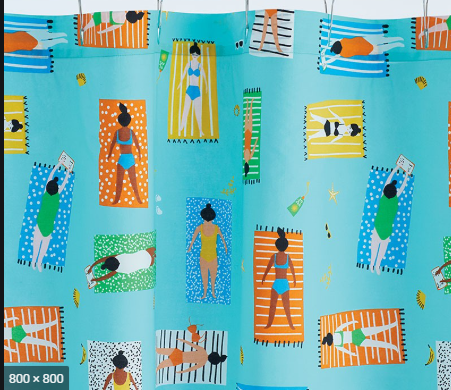 6’
3 foot Walkway
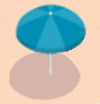 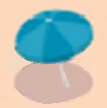 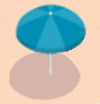 15 feet 
between 
blankets
6’
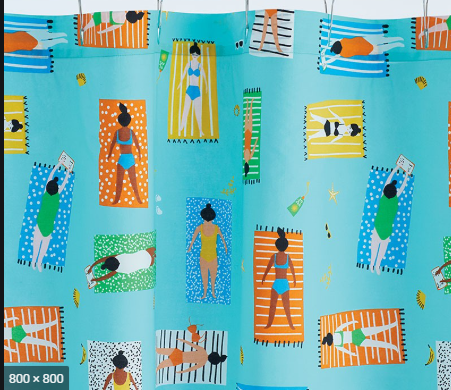 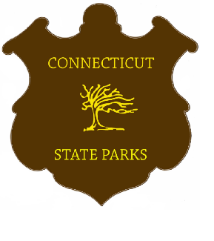 Please:
* Groups of 5 people maximum (immediate family only)
* Masks recommended when moving about
* Keep social distance of 15 feet between blankets & chairs